BOOK FOTOGRÁFICO
COORDENAÇÃO GERAL ADMINISTRATIVA EAD
GESTÃO DE POLOS
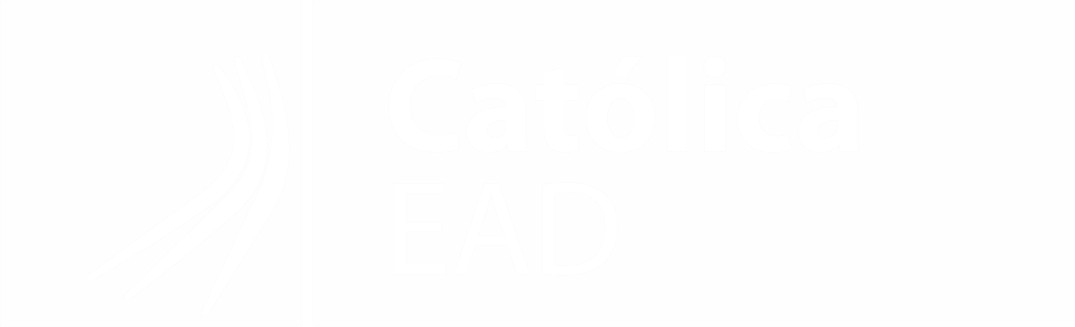 POLO BELO HORIZONTE - SAVASSI
AVENIDA PRUDENTE DE MORAIS 755,
Junho/23
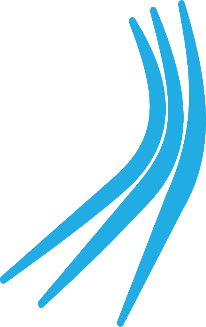 POLO DE APOIO PRESENCIAL
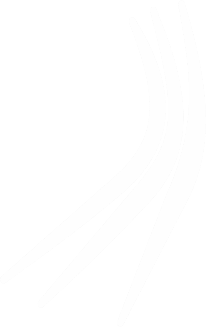 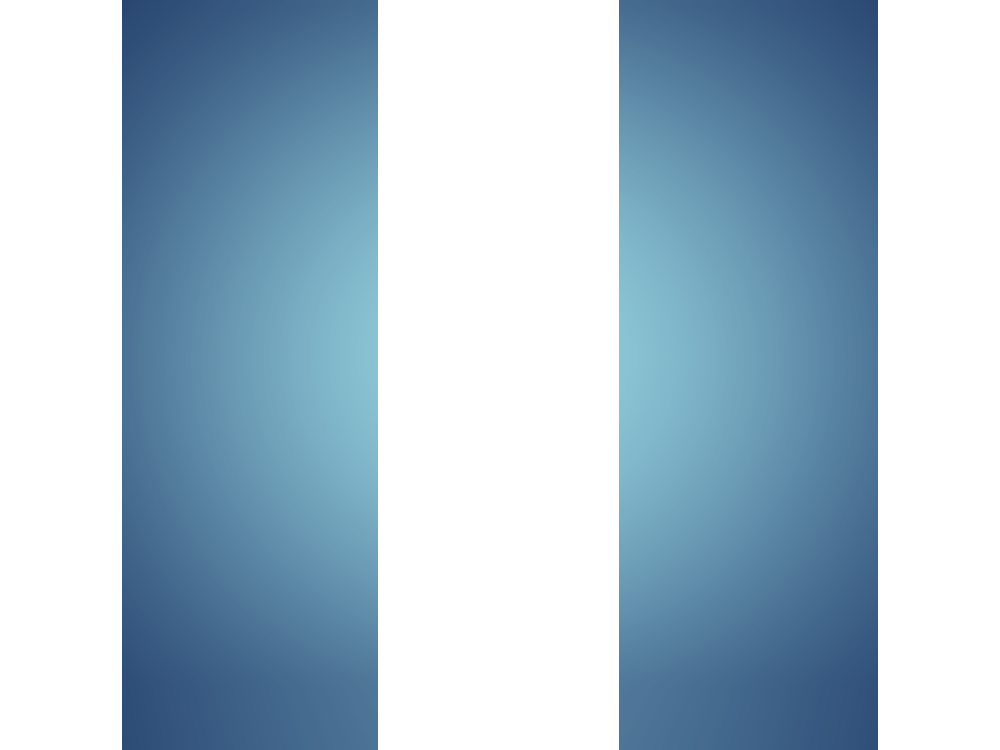 Fotos da fachada, e área externa do polo.
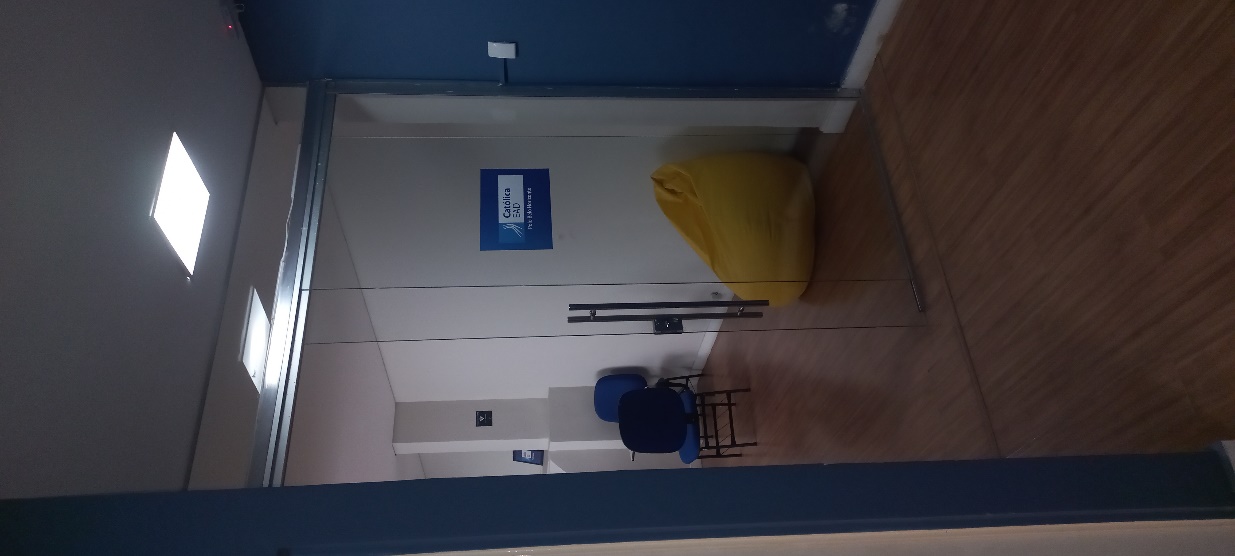 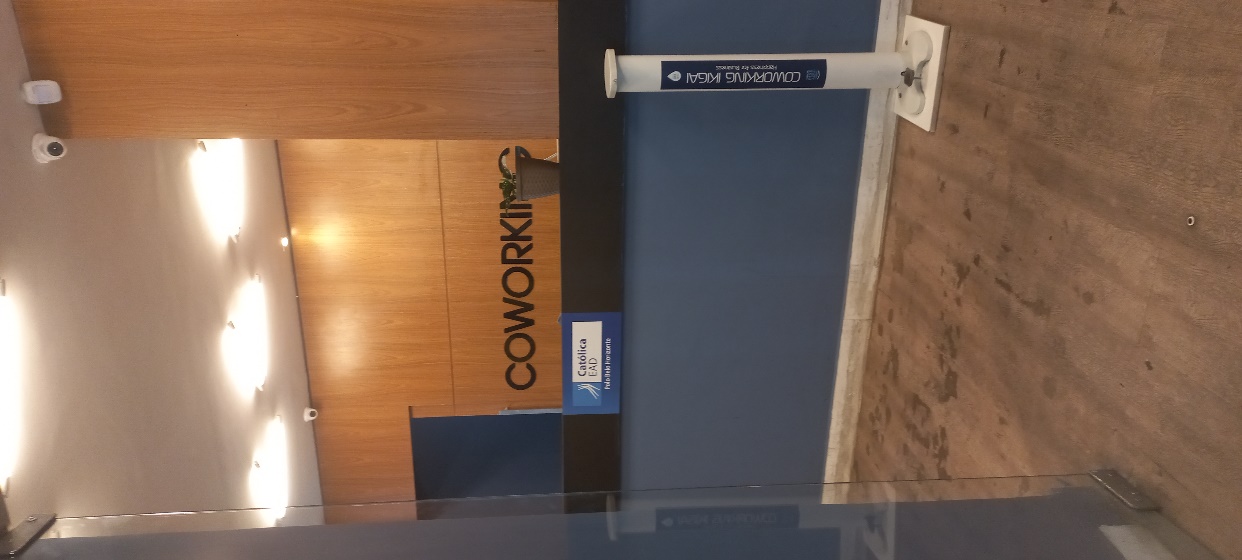 22m²
06 pessoas
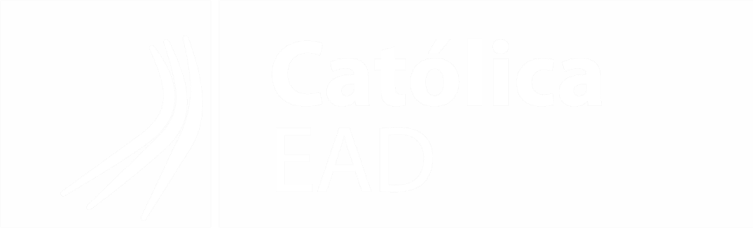 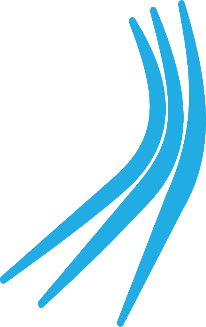 RECEPÇÃO
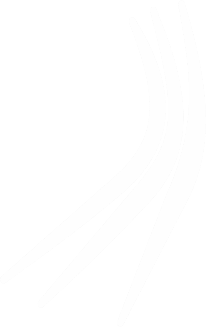 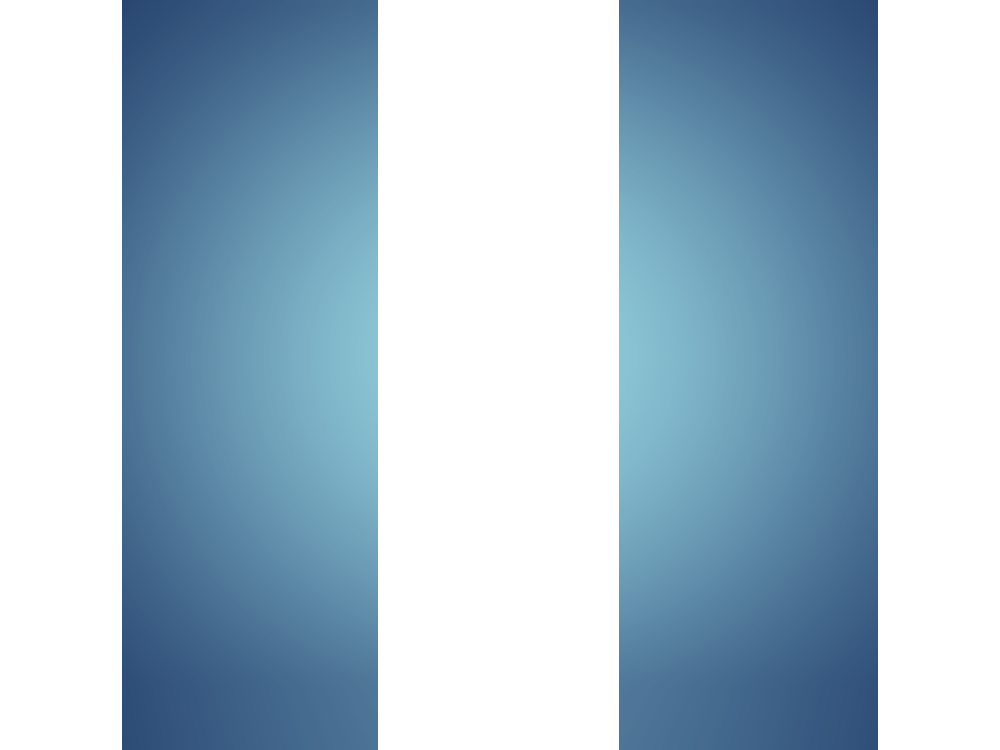 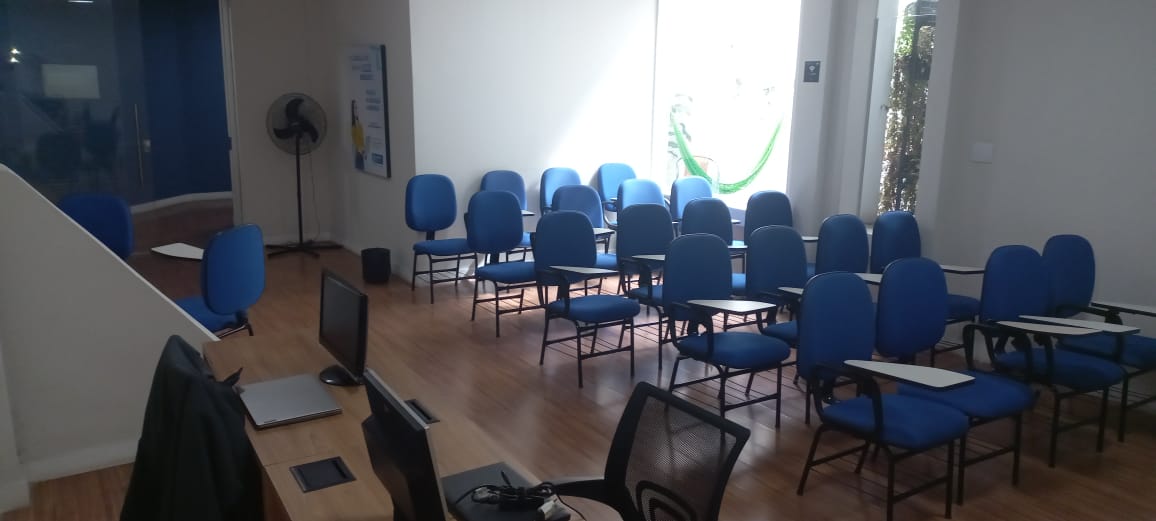 Fotos da recepção e área de atendimento do aluno
20 m²
25 pessoas
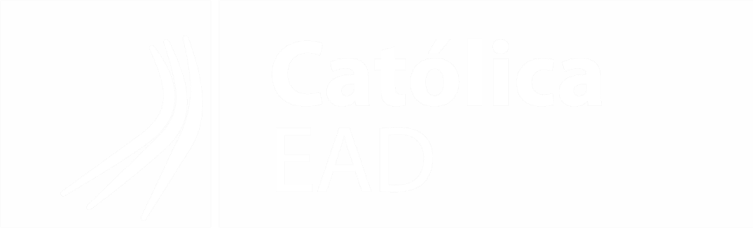 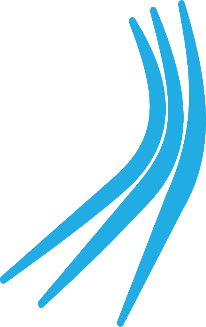 ESPAÇO MULTIUSO
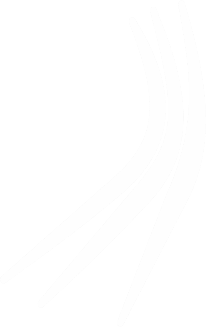 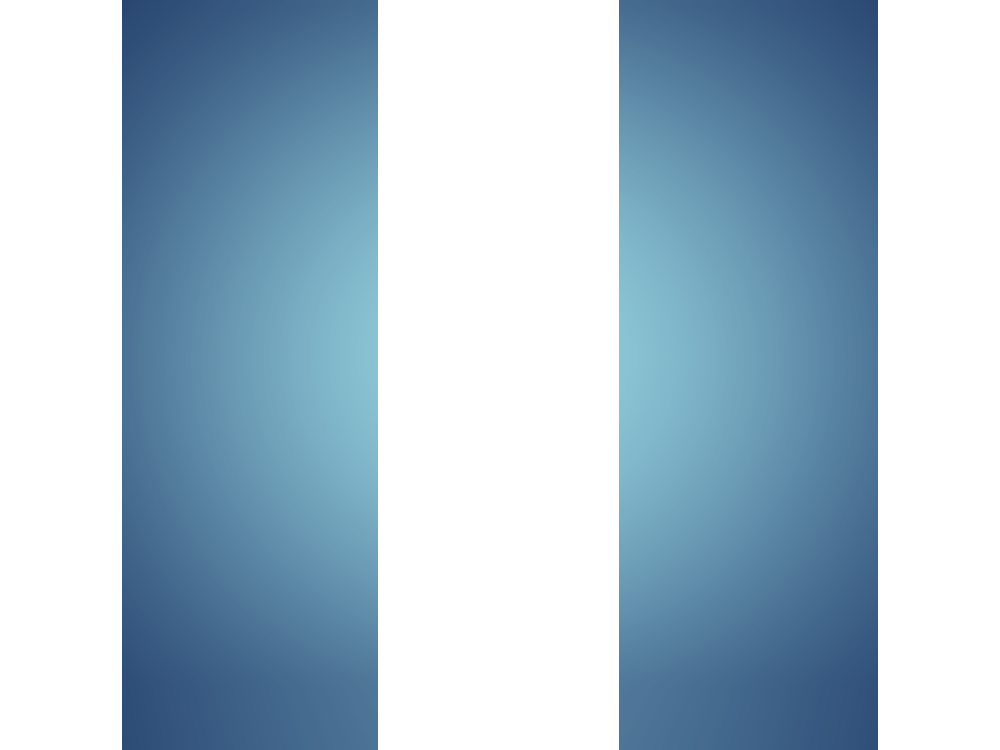 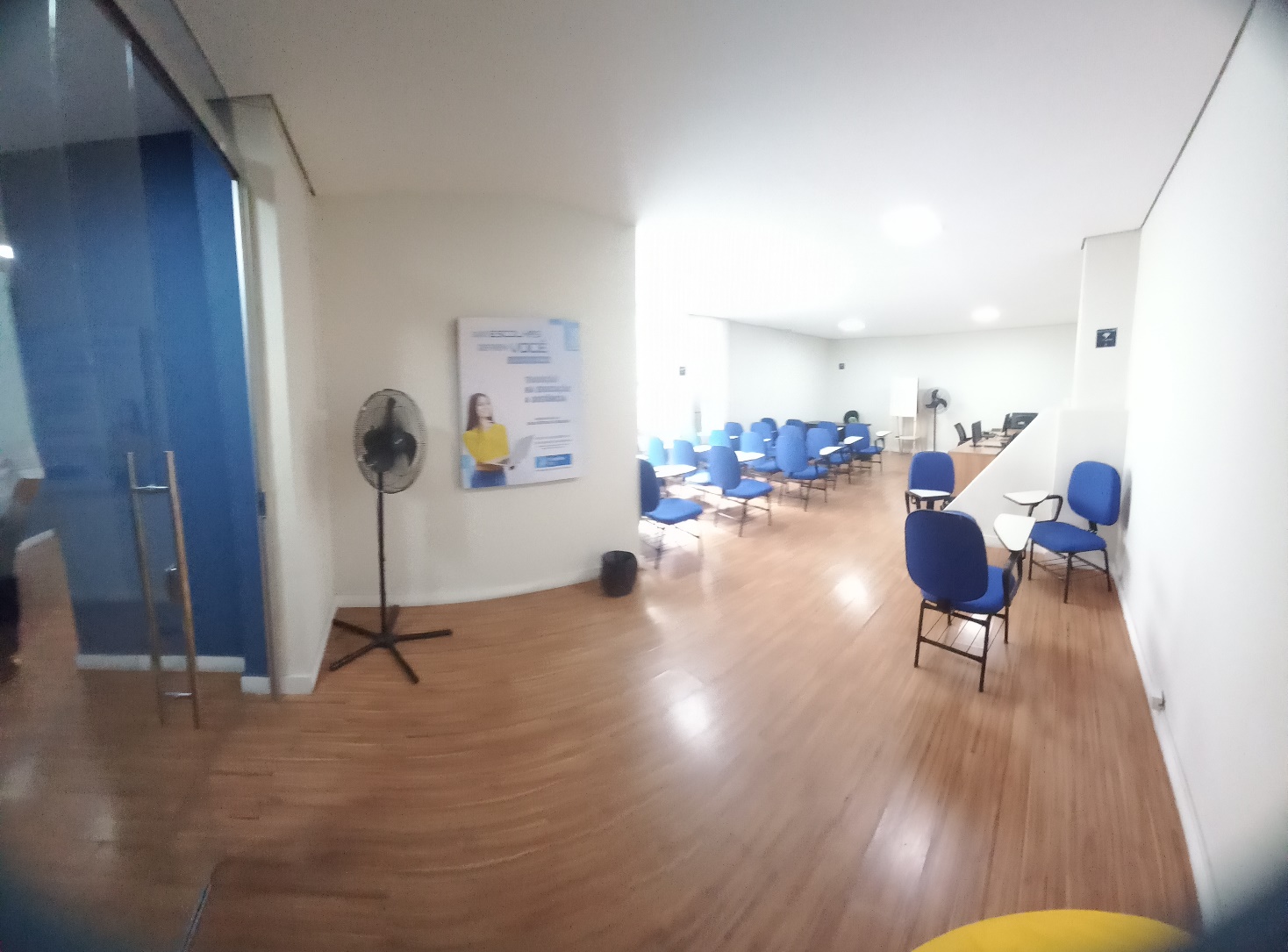 Fotos do espaço de estudos e laboratório.
40 m²
25 pessoas
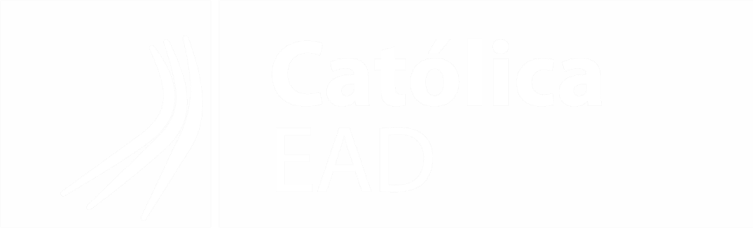 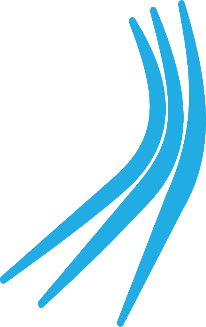 ÁREA DE CONVIVÊNCIA
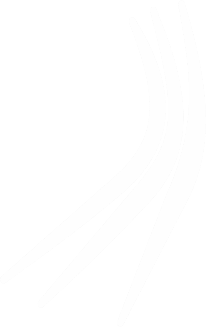 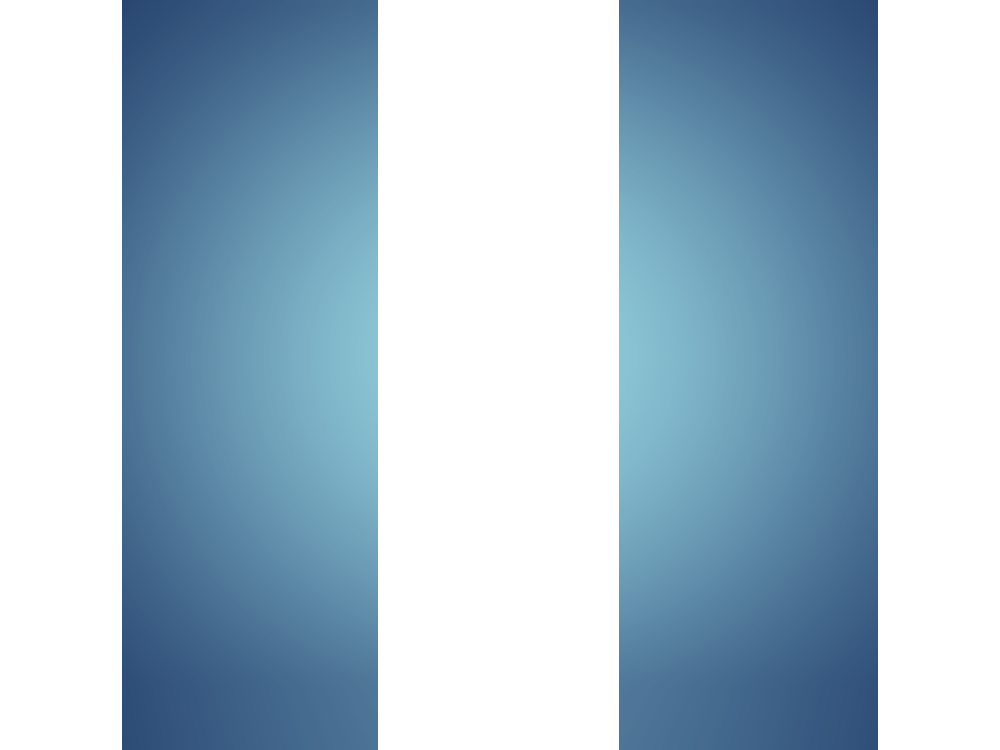 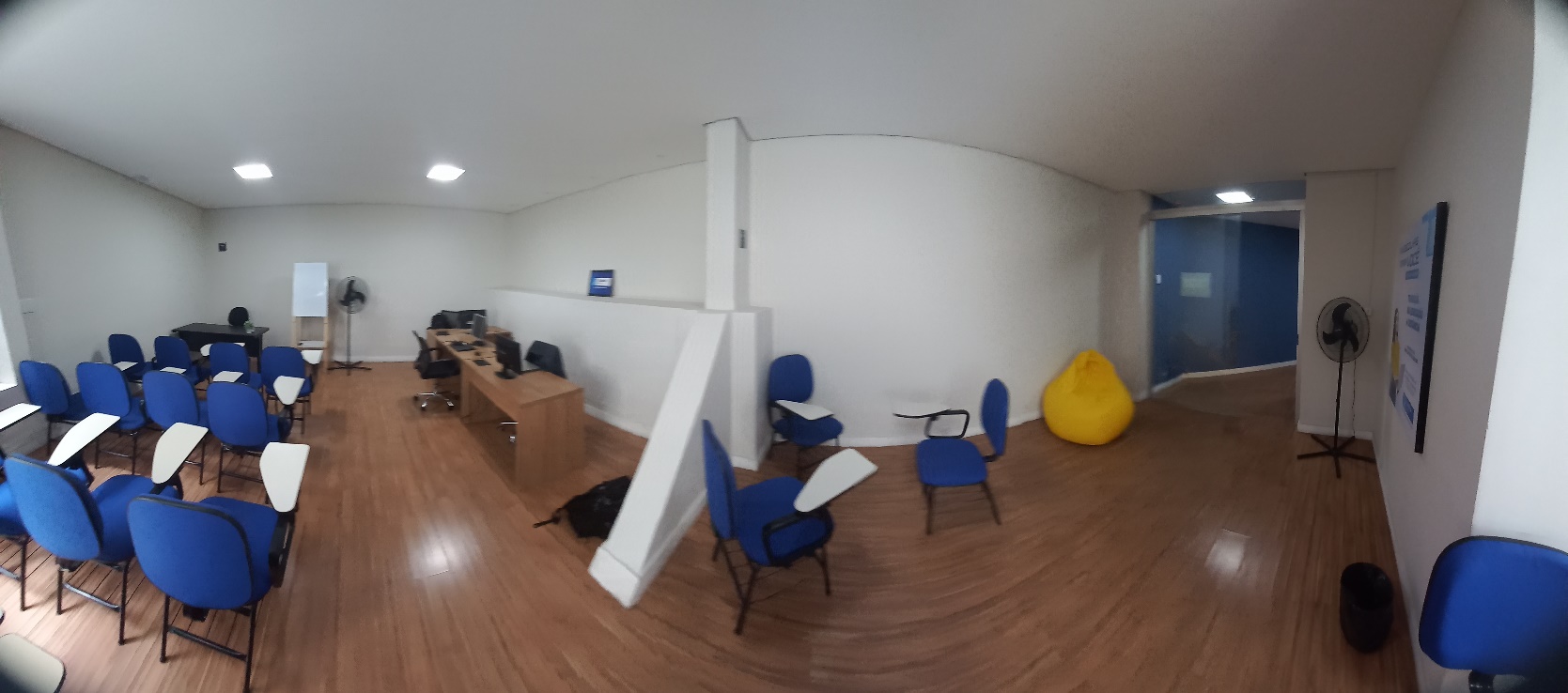 Fotos de sala de aula ou ambientes de convivência disponíveis para os alunos.
30 m²
25 pessoas
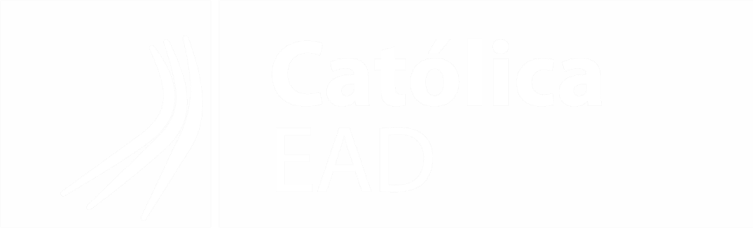